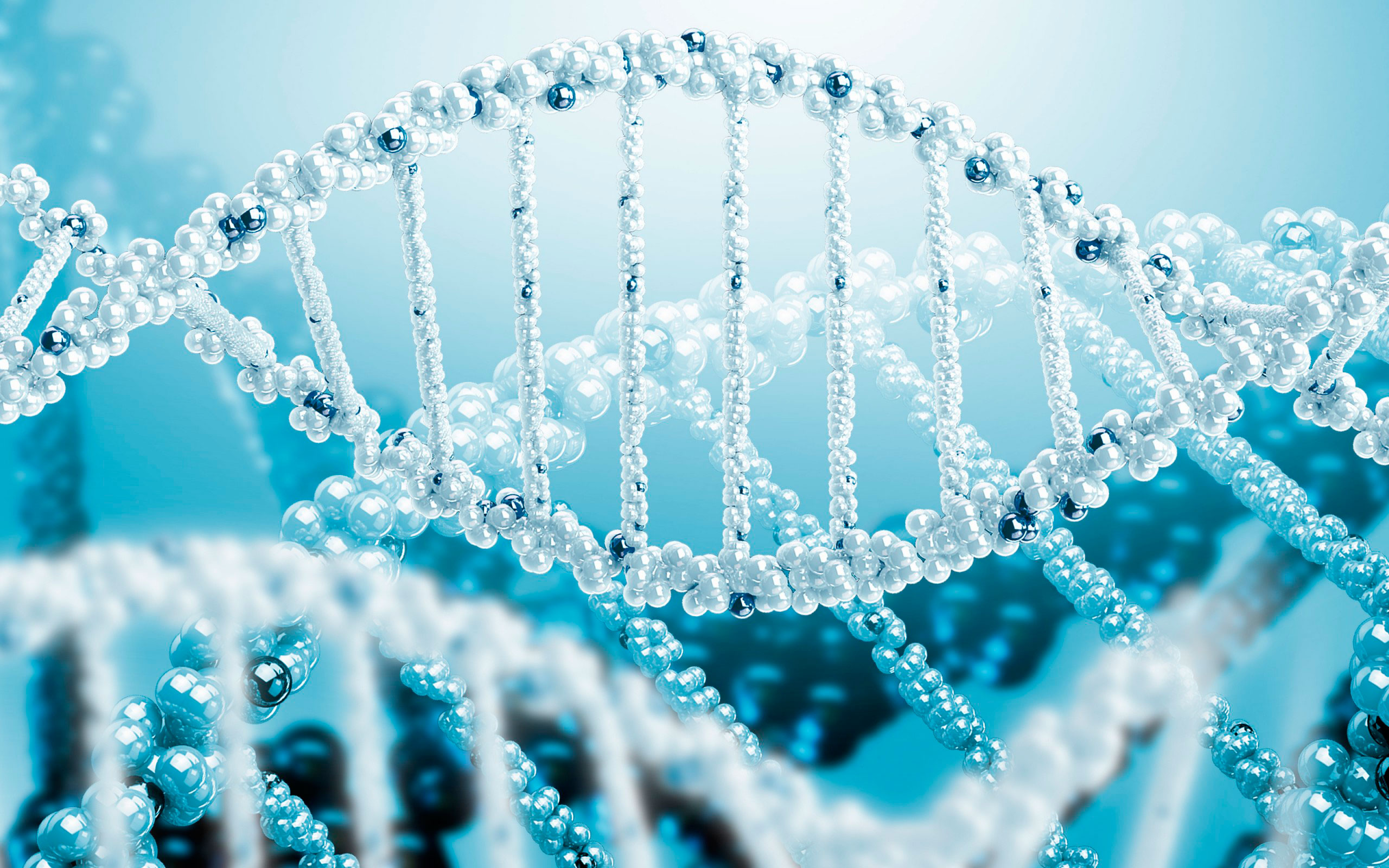 SLAM
SCIENCE
ТАЙНЫЕ ШИФРЫ ДНК
Доморацкая
Екатерина
КрасГМУ2015
102 леч
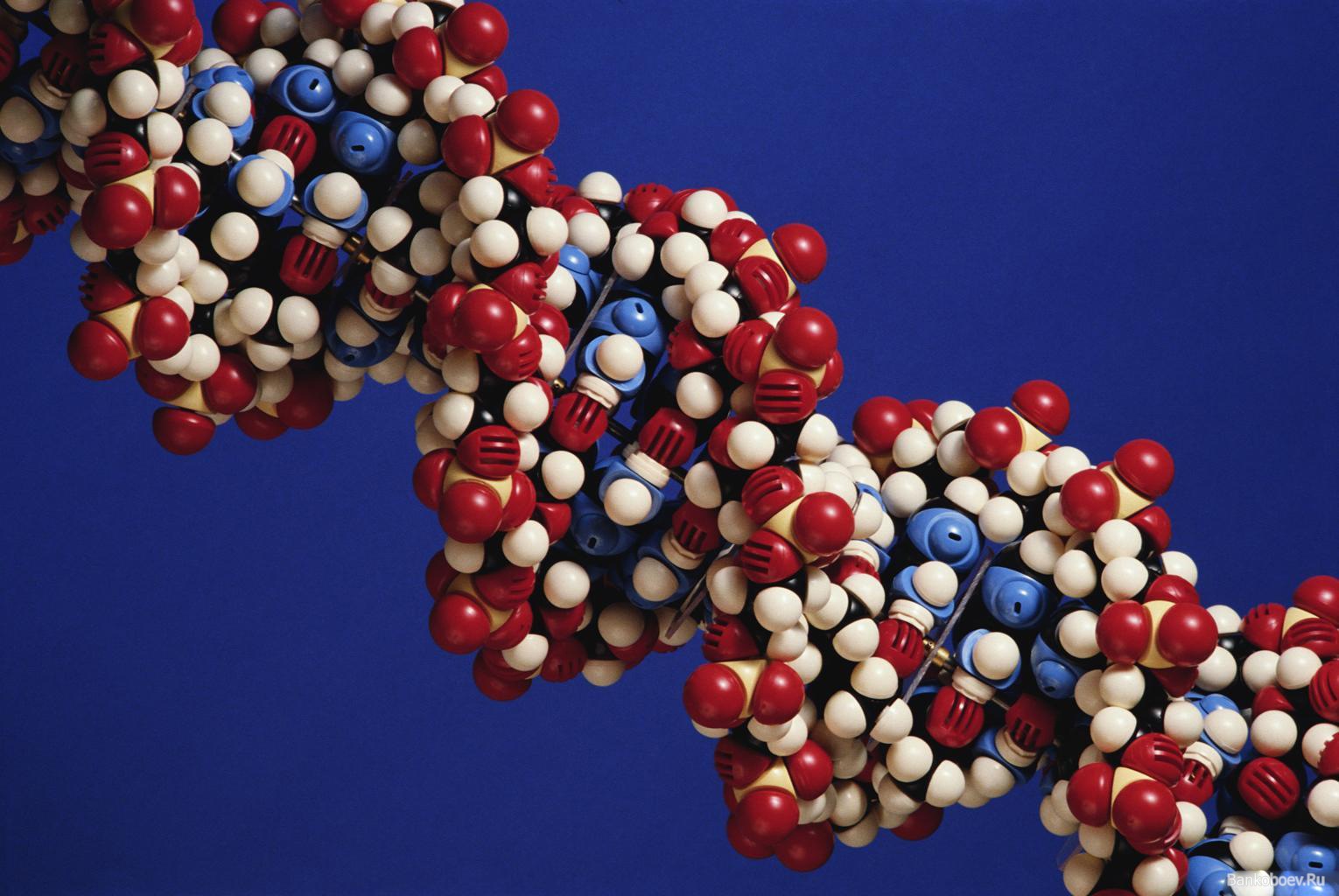 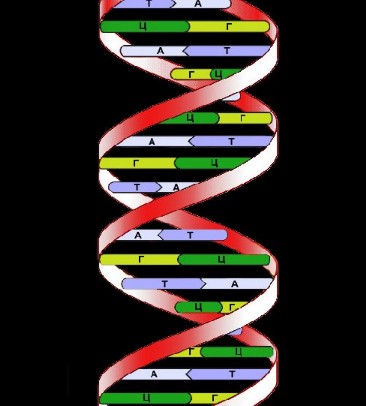 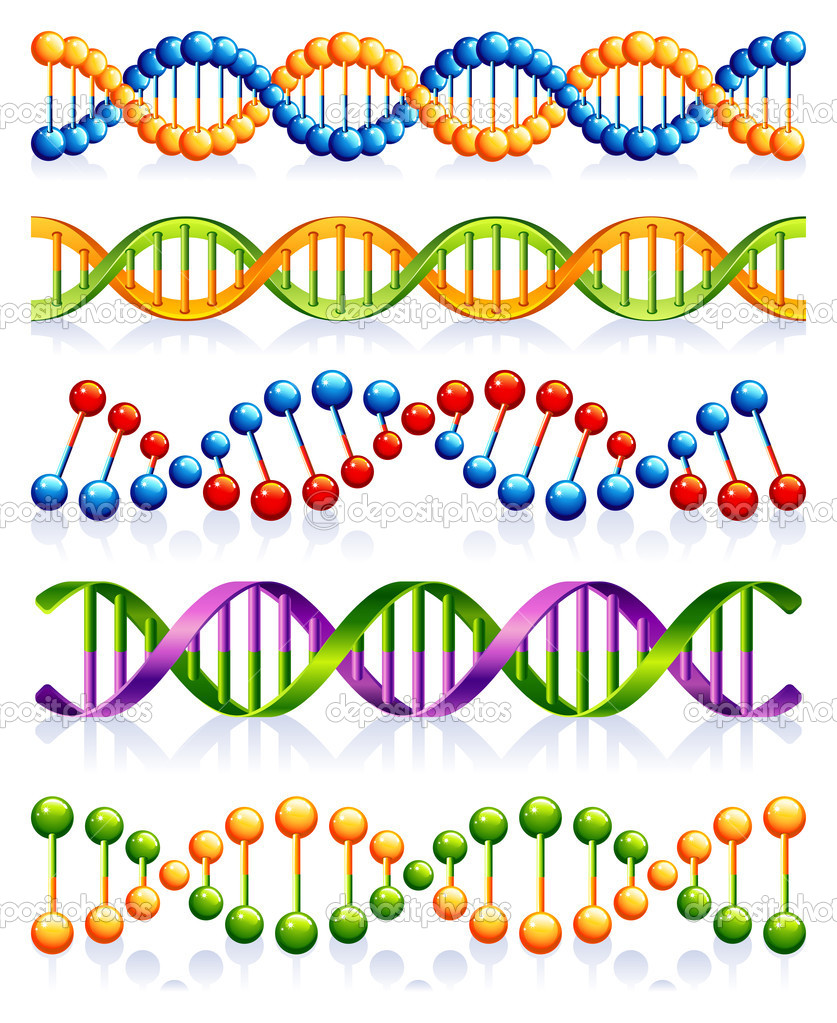 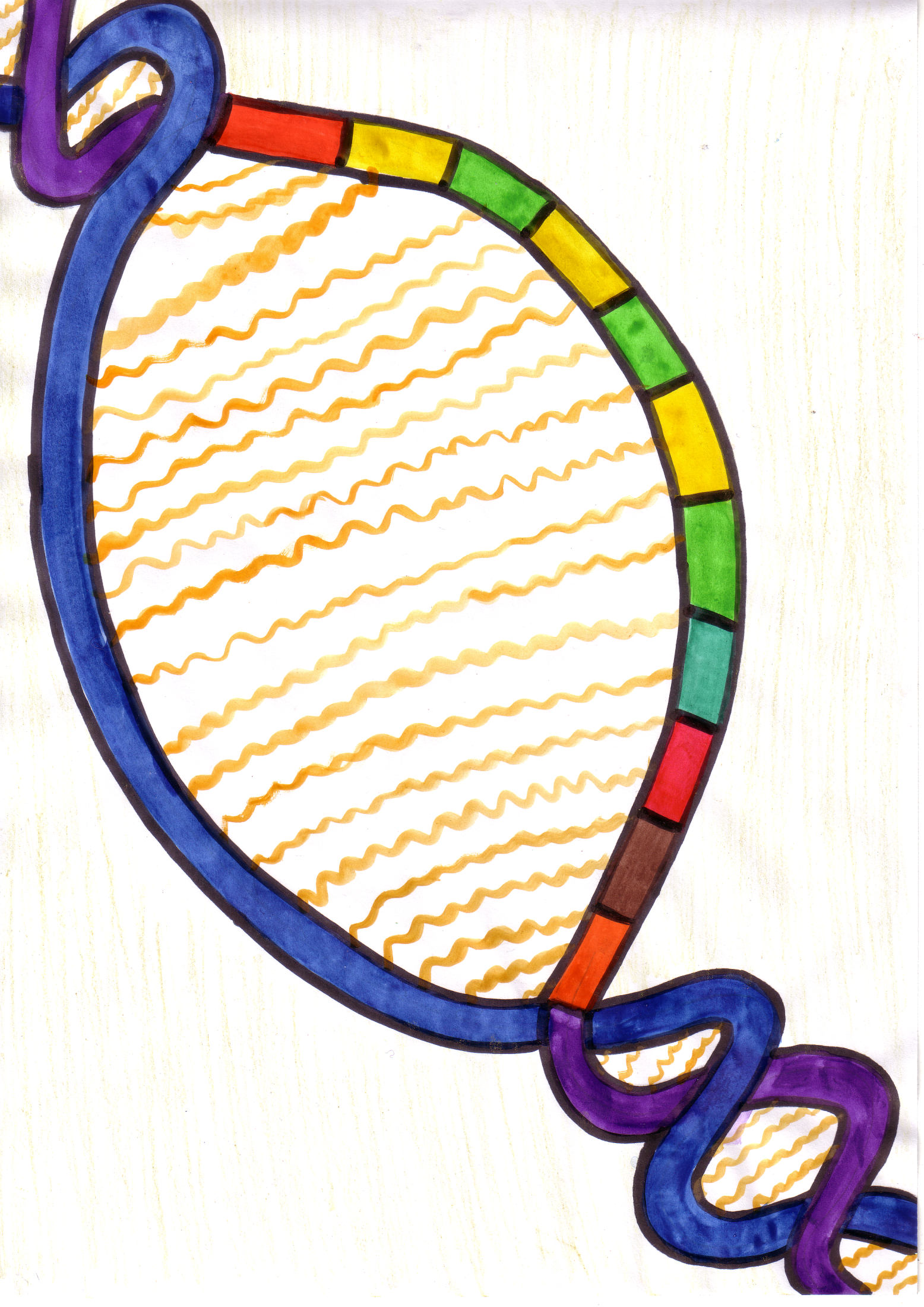 ДНК-хеликаза
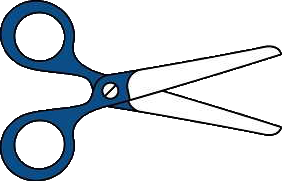 Геликаза
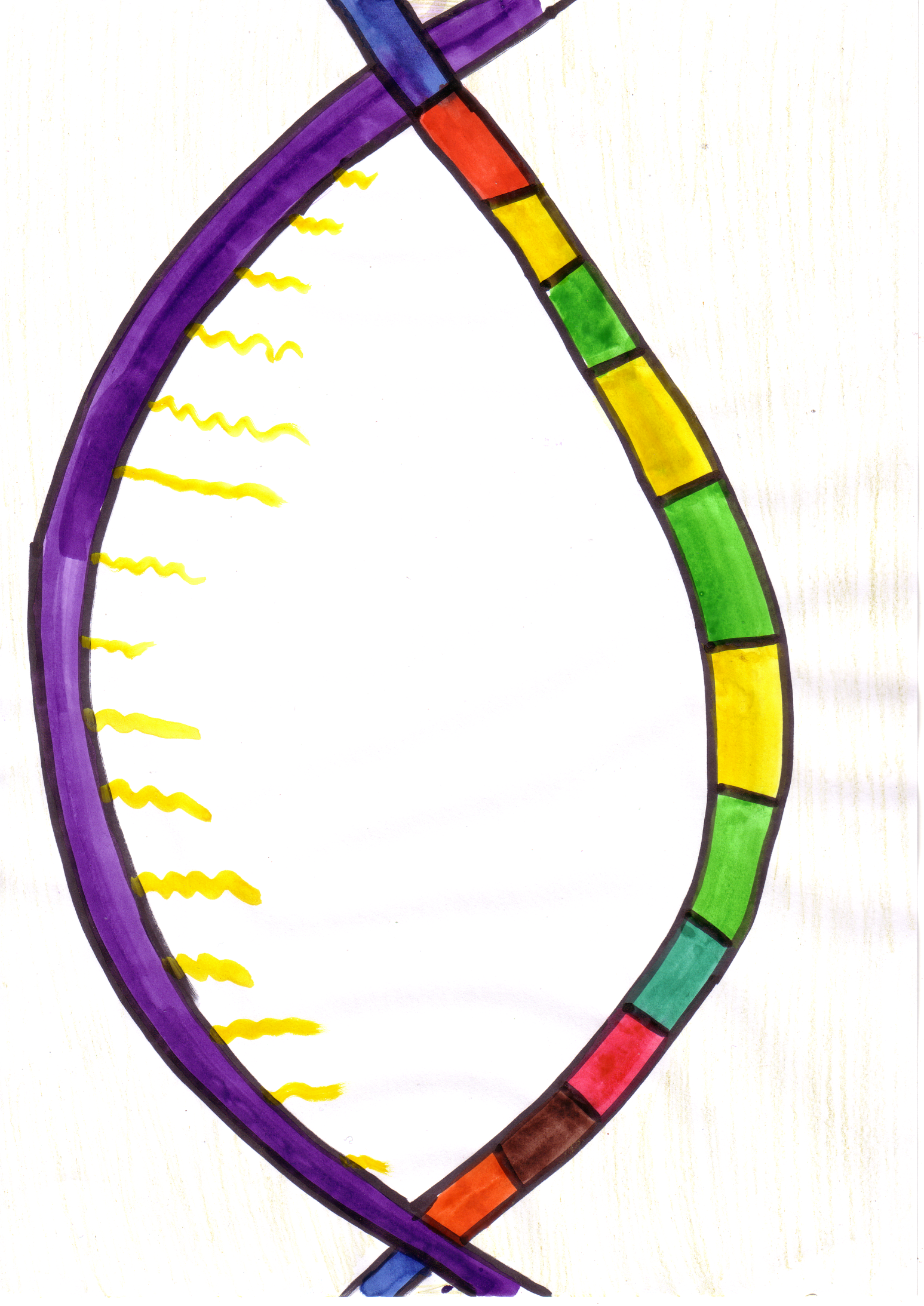 ДНК-зависимая РНК-полимераза
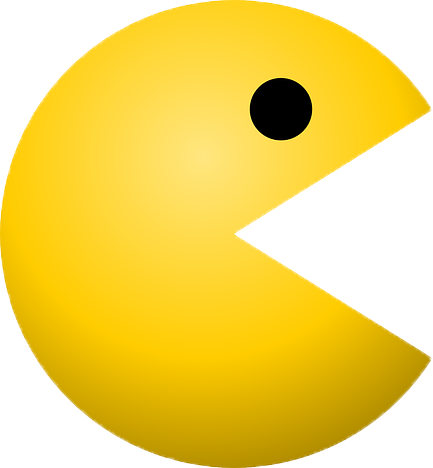 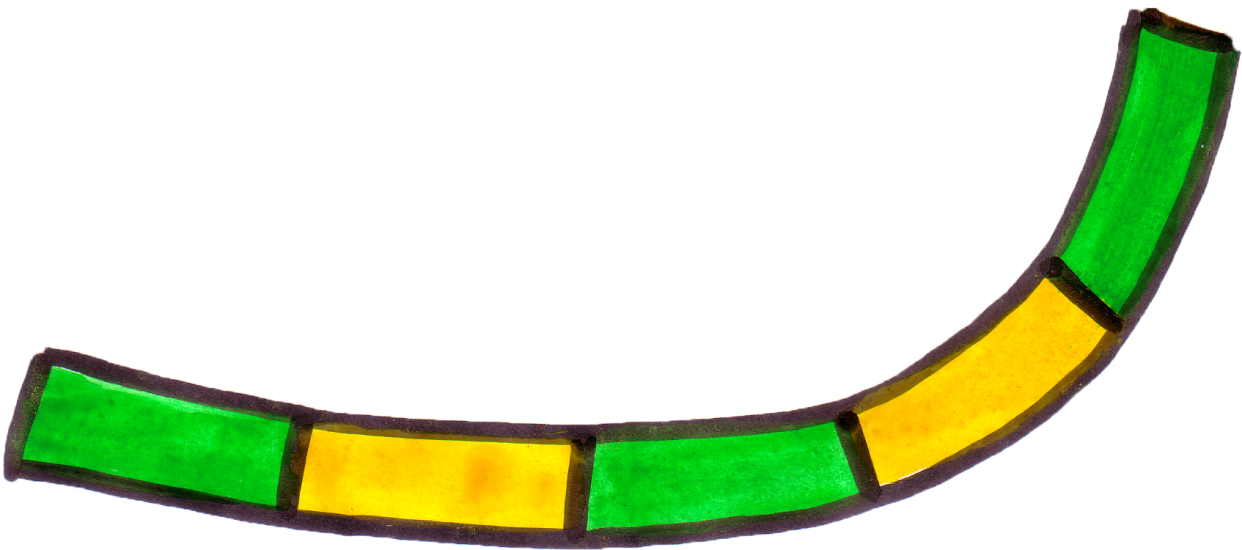 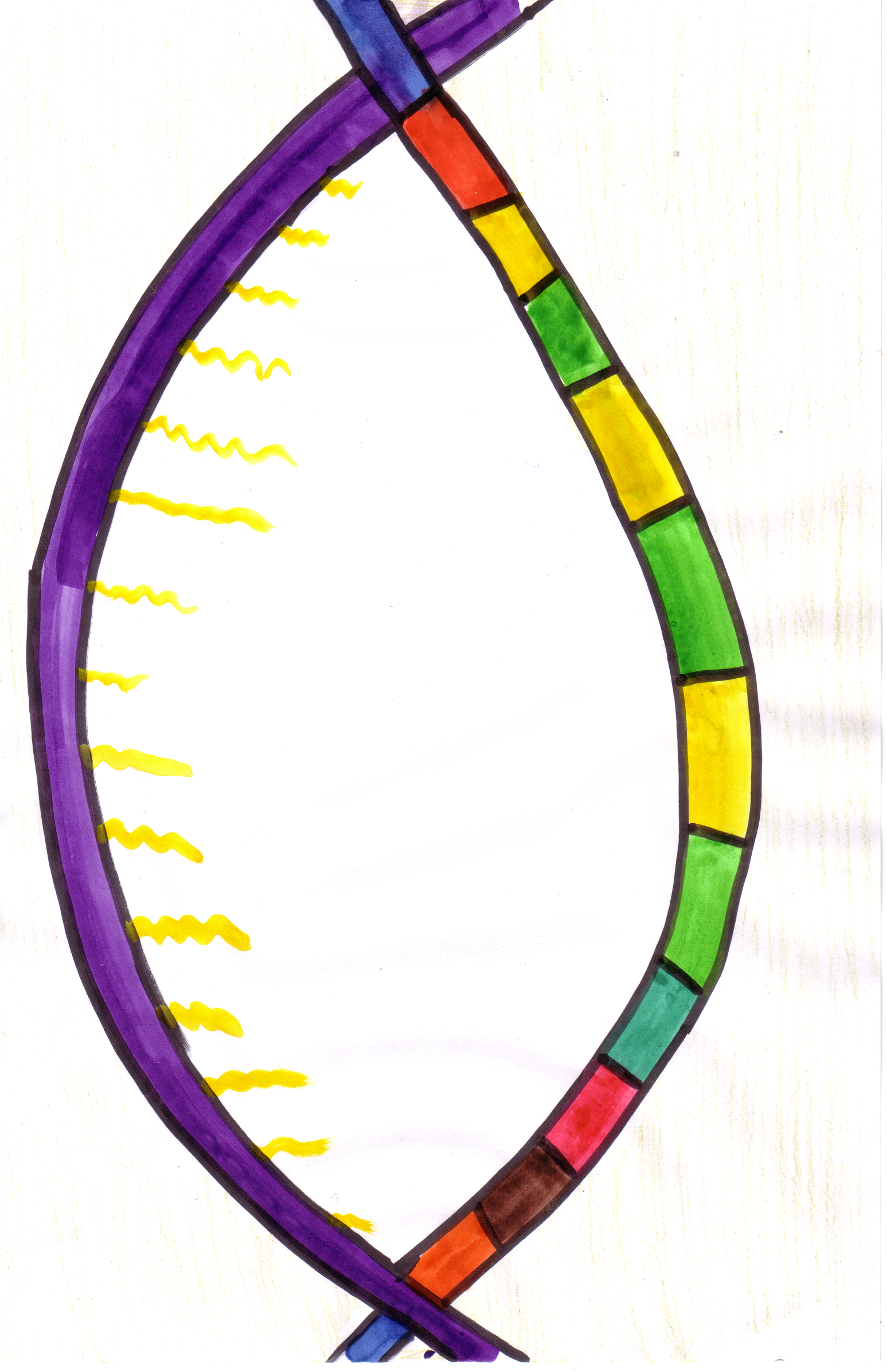 Терминатор
Промотор
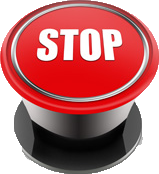 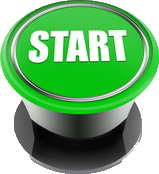 Оператор
Энхансер
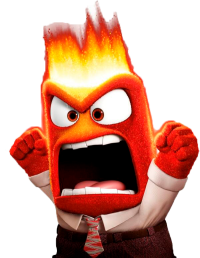 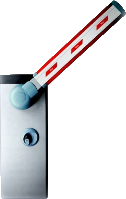 Экзоны
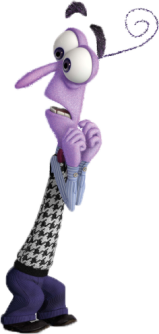 全念
Сайленсер
ДНК
低状門
участки
Читаемые
分分中
Интроны
ТРАНСКРИПЦИЯ
Инициация
Элонгация
Терминация
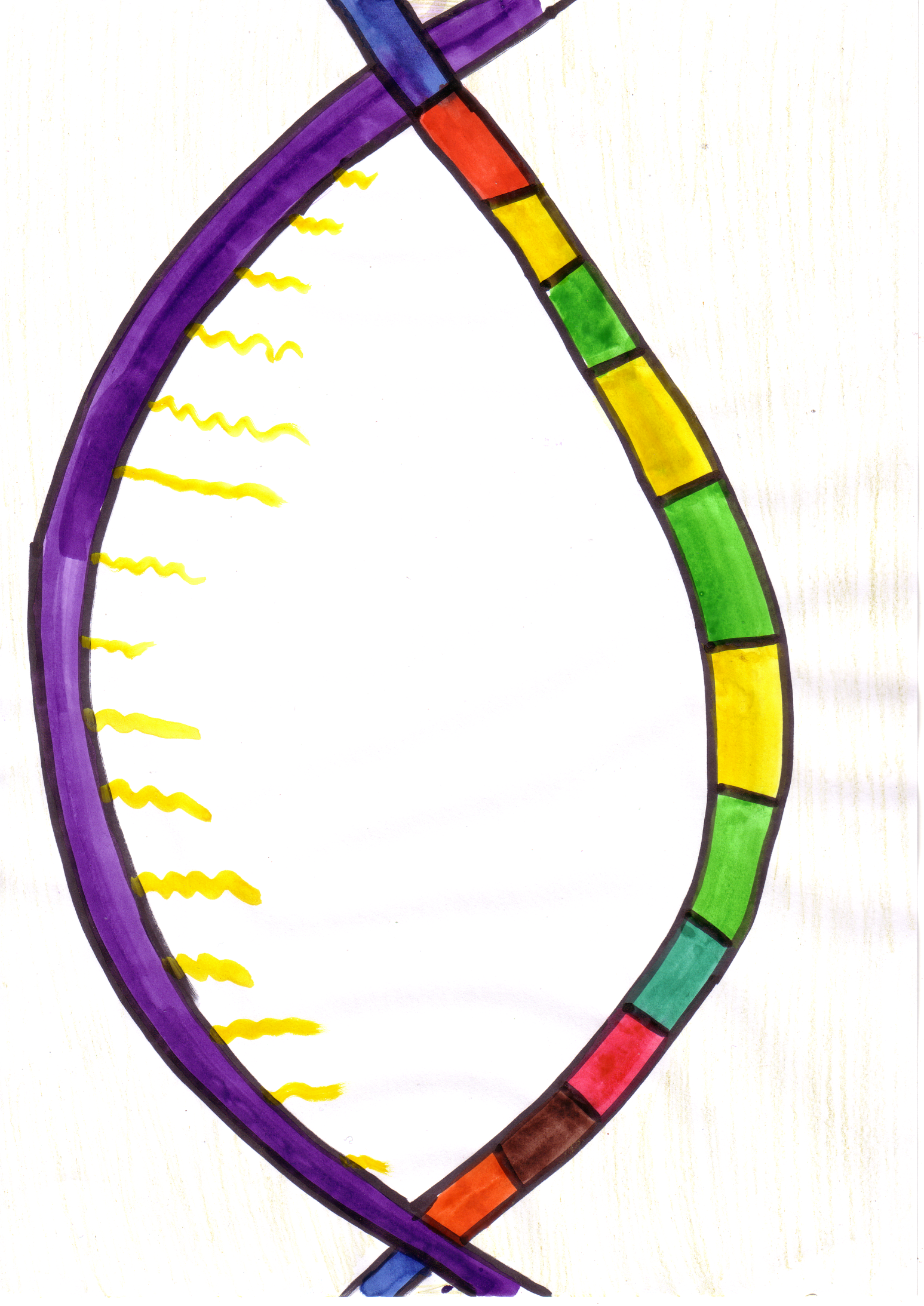 ДНК-зависимая РНК-полимераза
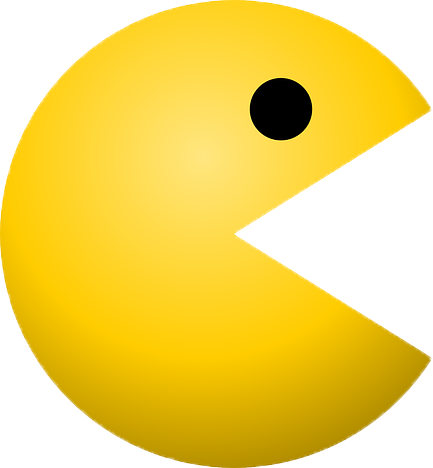 5’
3’
全念
Интрон
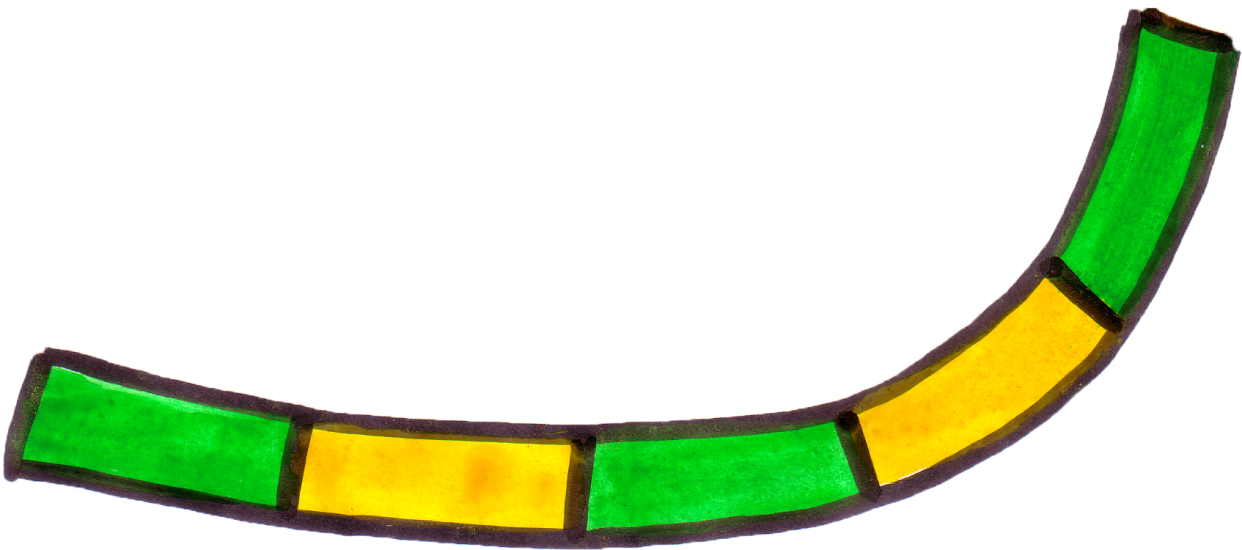 3’
Экзон
Интрон
低状門
гяРНК
5’
Экзон
分分中
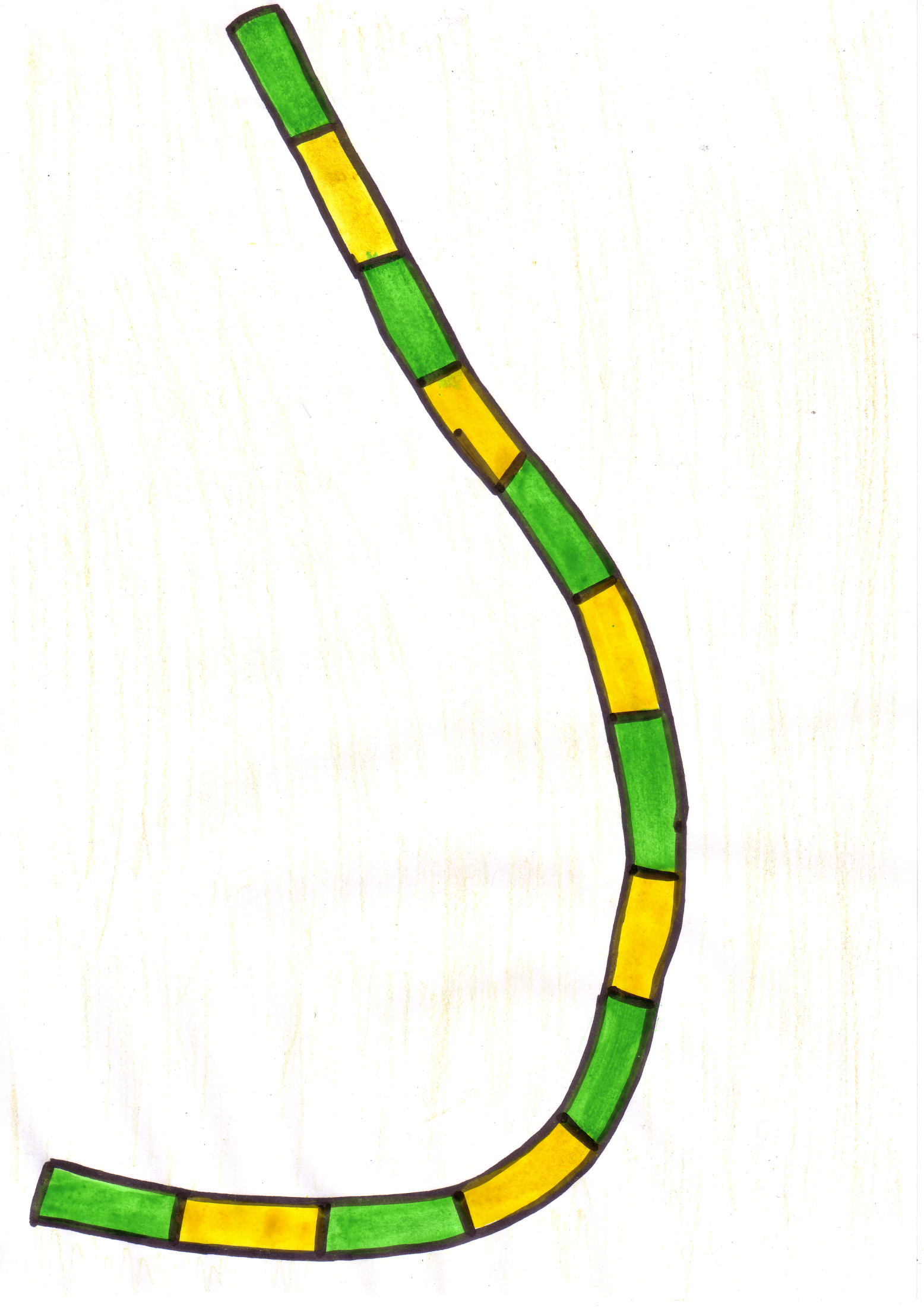 ПРОЦЕССИНГ
гяРНК
Вырезка интронов
4)
中
5)
3)
分
2)
6)
分
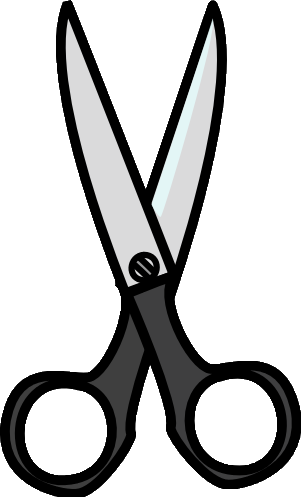 1)
5’
7)
3’
Рестриктаза
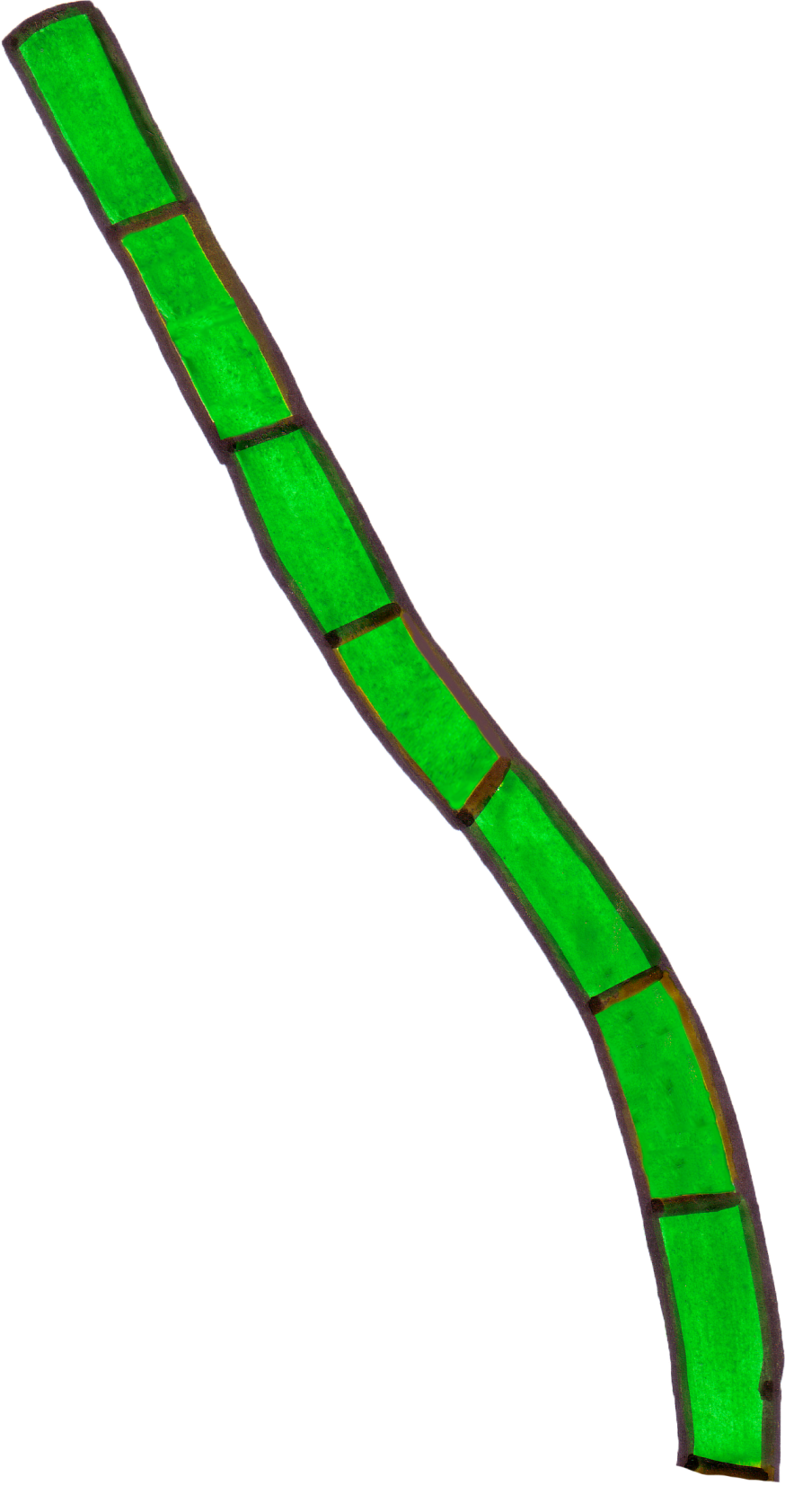 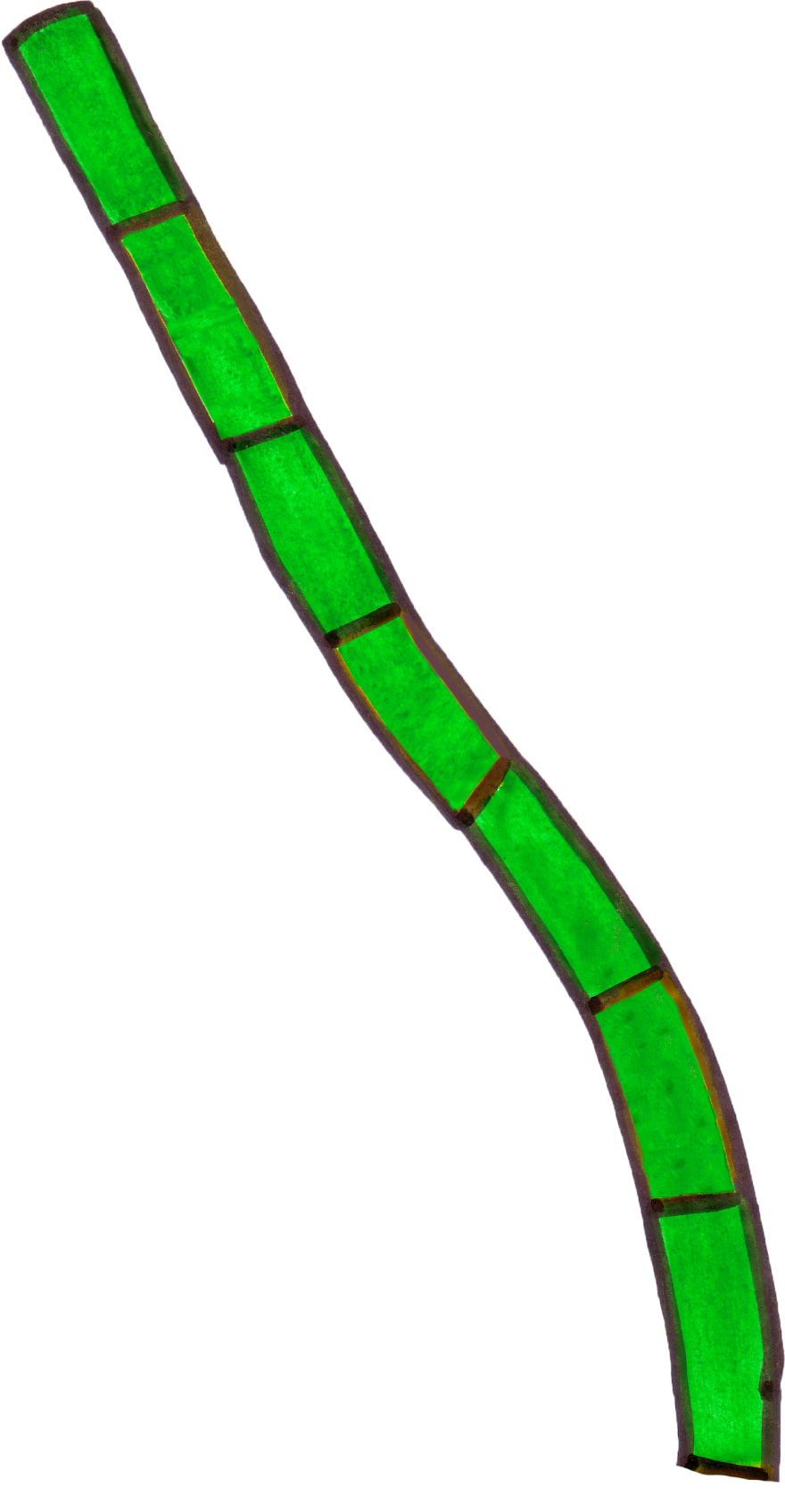 ПРОЦЕССИНГ
1)
4)
Сшивка 
экзонов
или
Сплайсинг
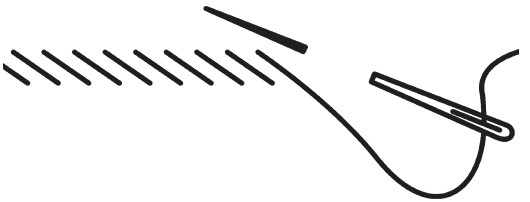 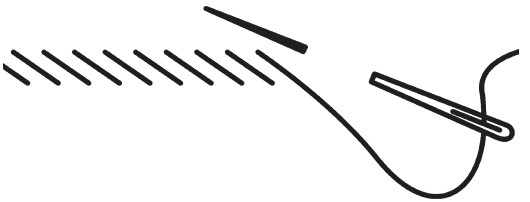 1)
2)
Прямой сплайсинг
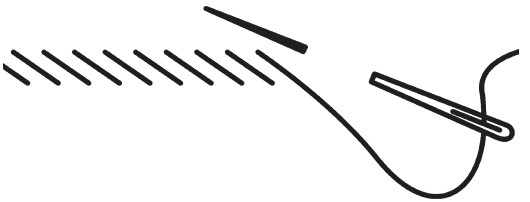 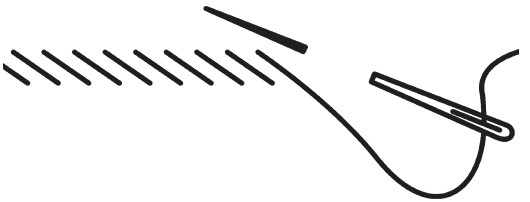 3)
3)
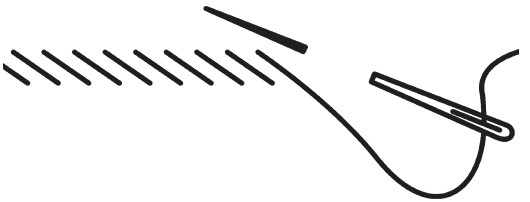 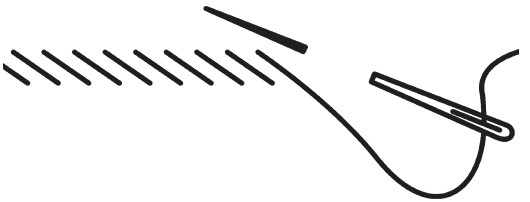 Альтернативный сплайсинг
4)
7)
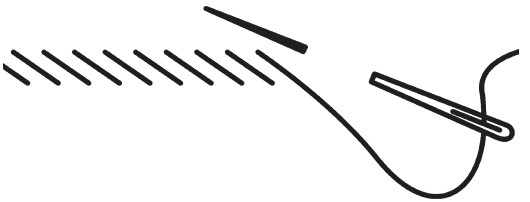 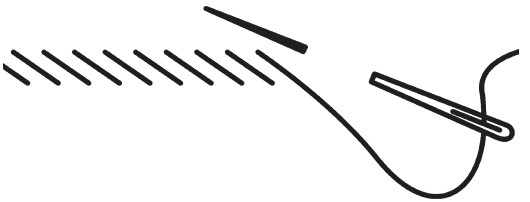 5)
2)
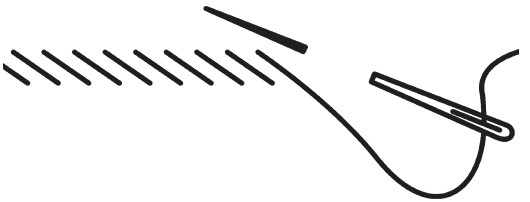 Лигаза
6)
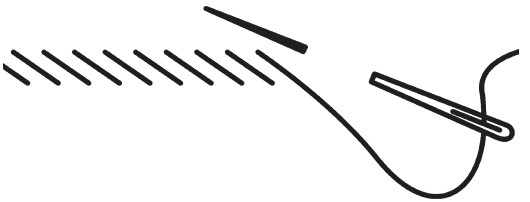 6)
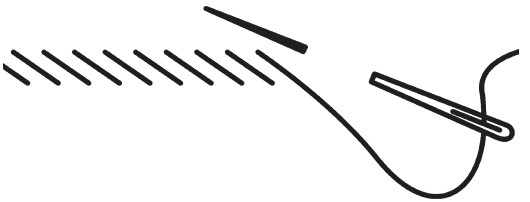 7)
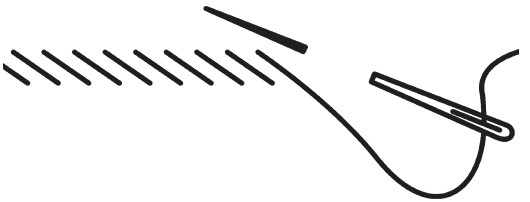 5)
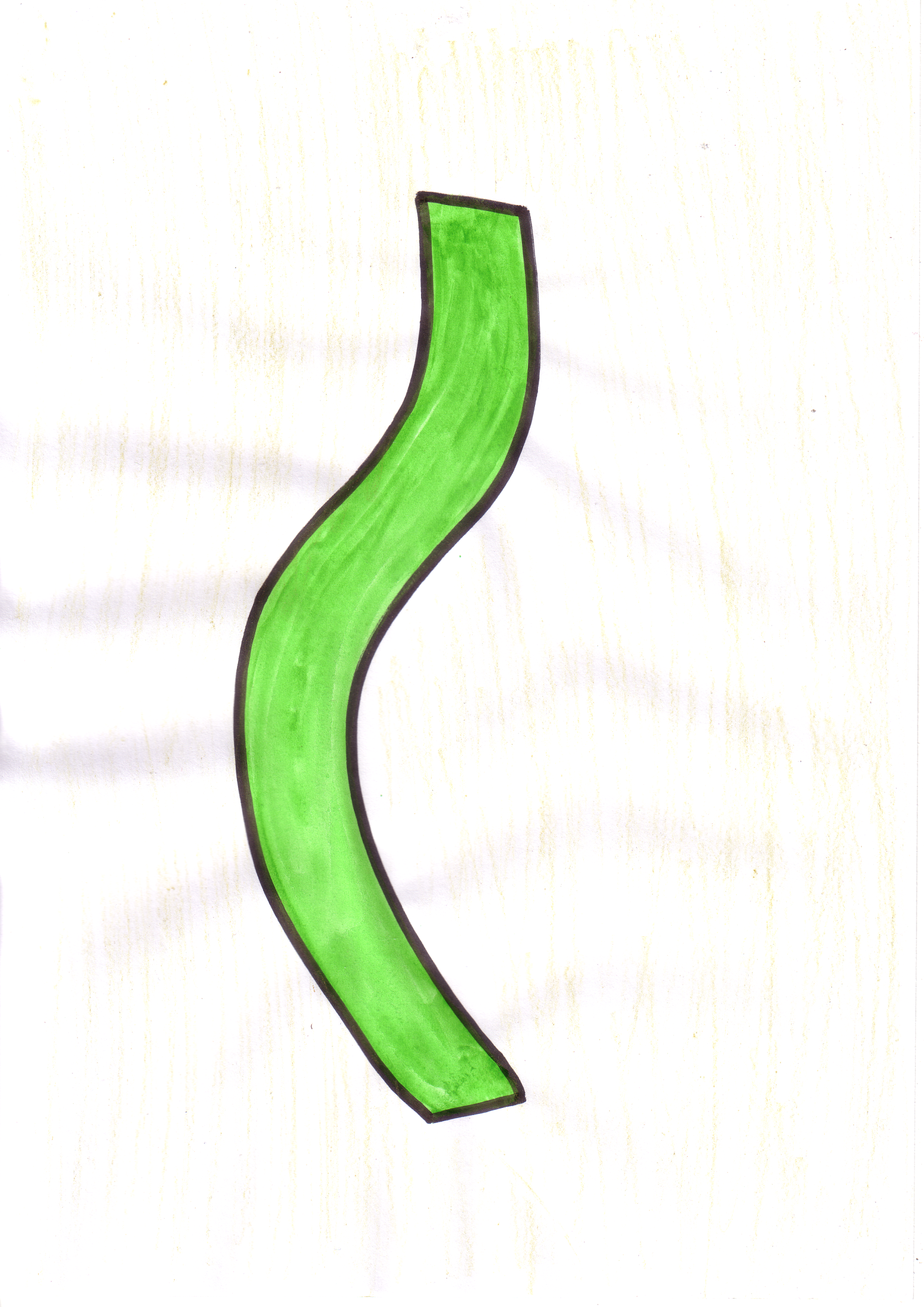 ЗАЩИТА КОНЦОВ
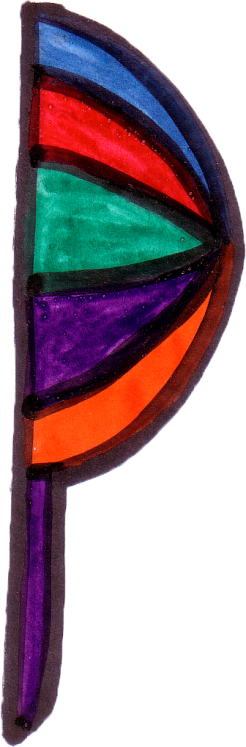 Кэпирование(метилирование)
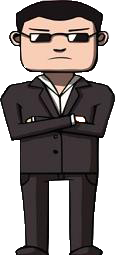 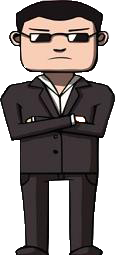 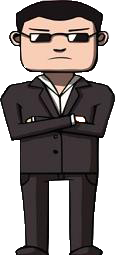 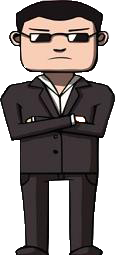 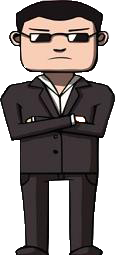 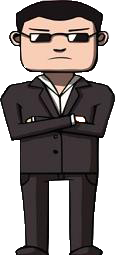 CH3-
5’
3’
иРНК
ПолиА(Полиаденилирование)
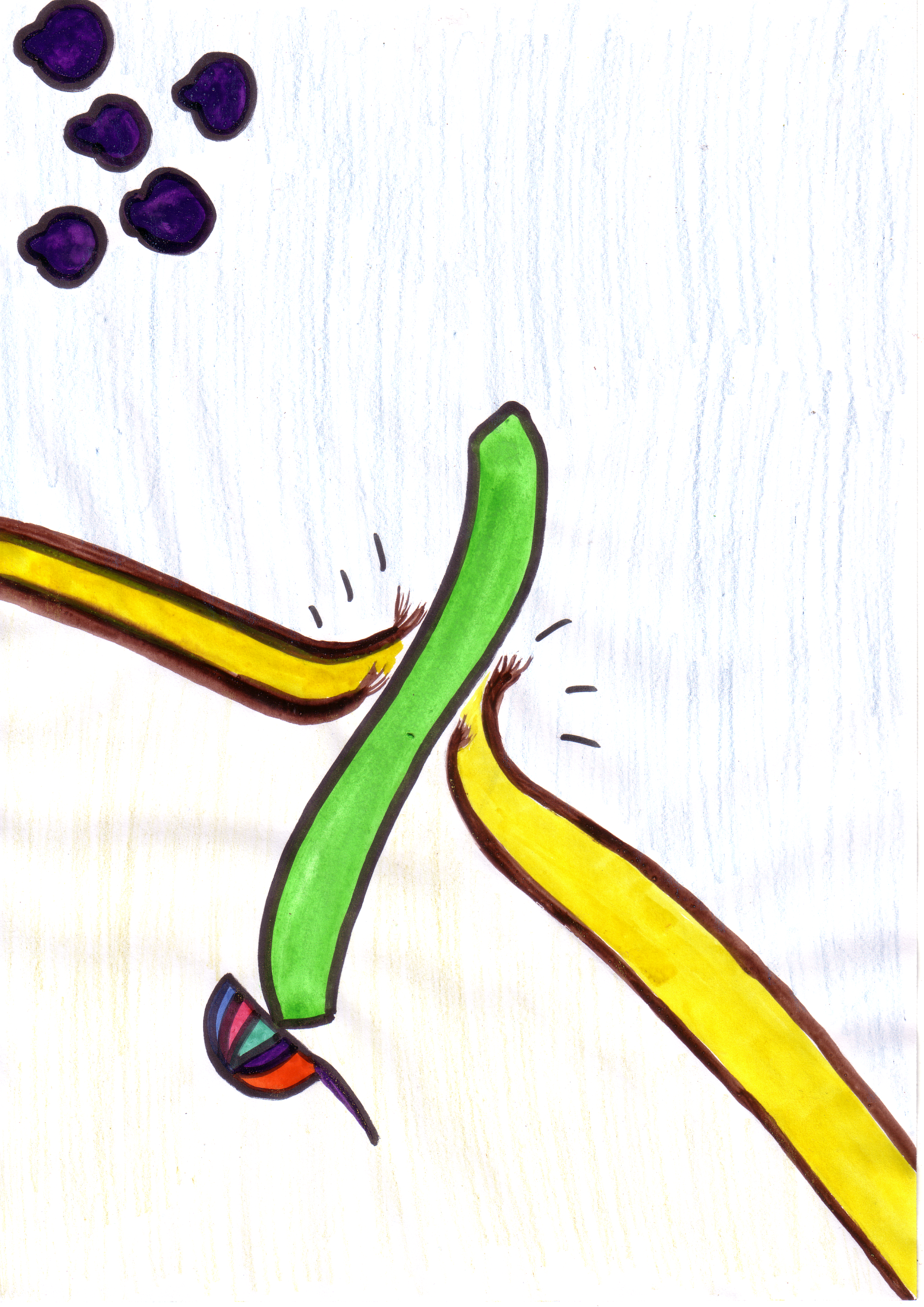 Ядро
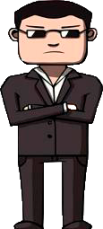 5’
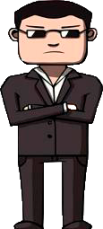 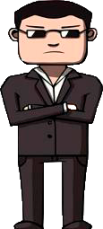 иРНК
3’
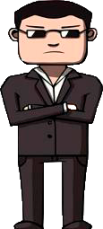 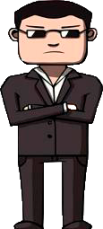 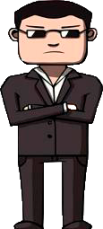 Ядерная оболочка
Цитоплазма
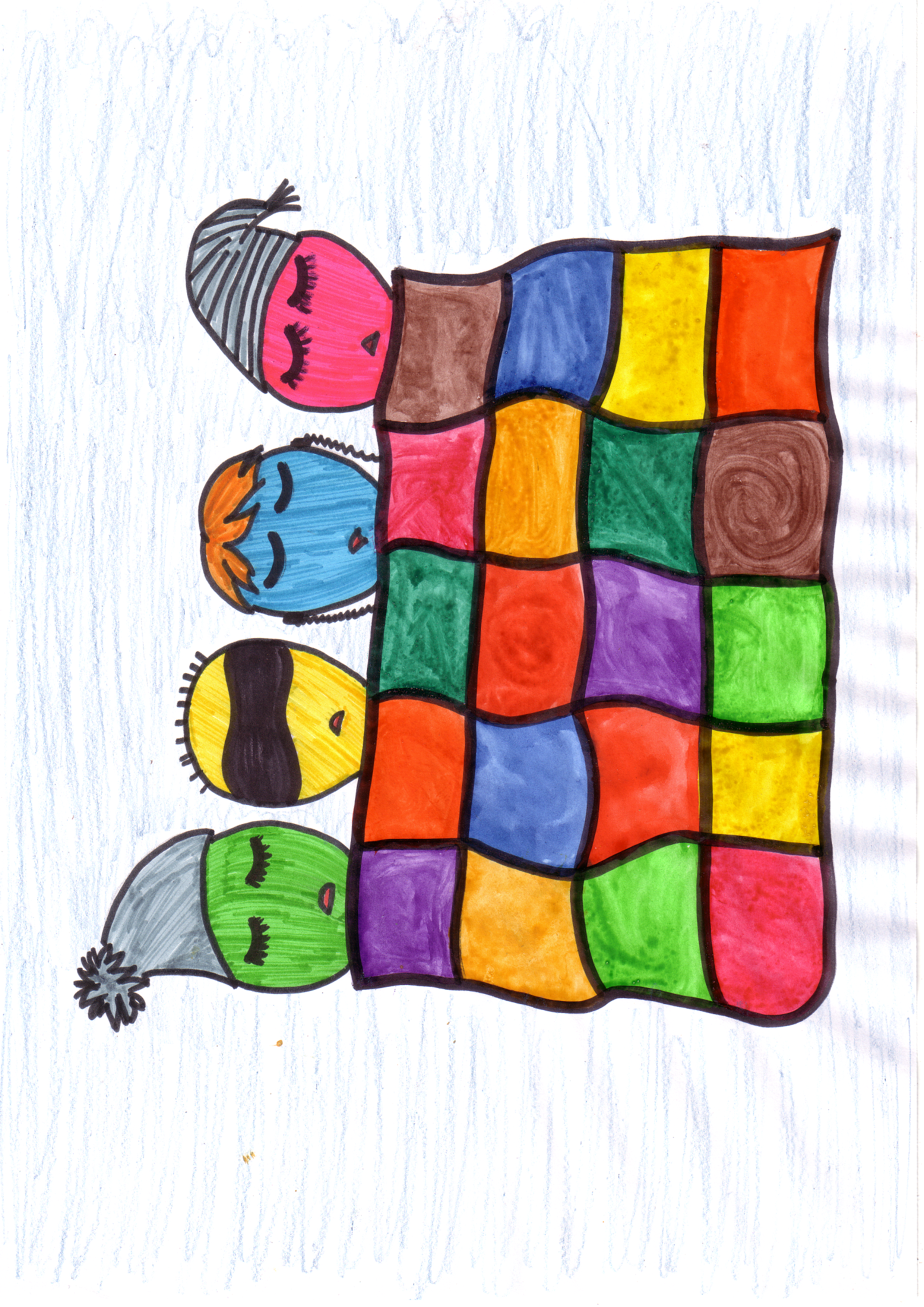 АКТИВАЦИЯ И ТРАНСПОРТ АМИНОКИСЛОТ
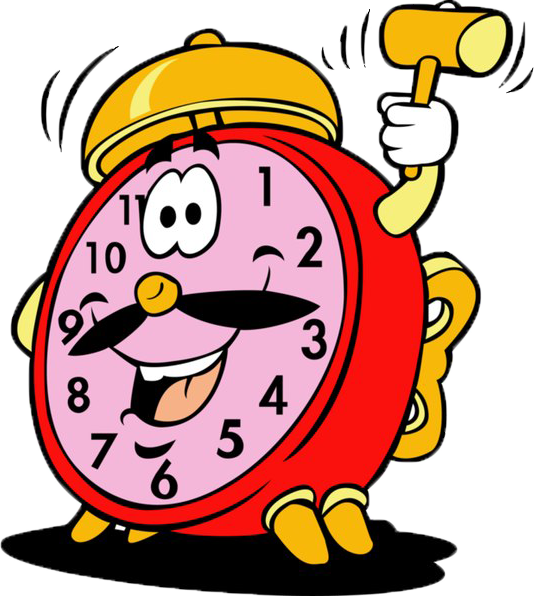 Амино-ацил тРНК синтетаза
АКТИВАЦИЯ И ТРАНСПОРТ АМИНОКИСЛОТ
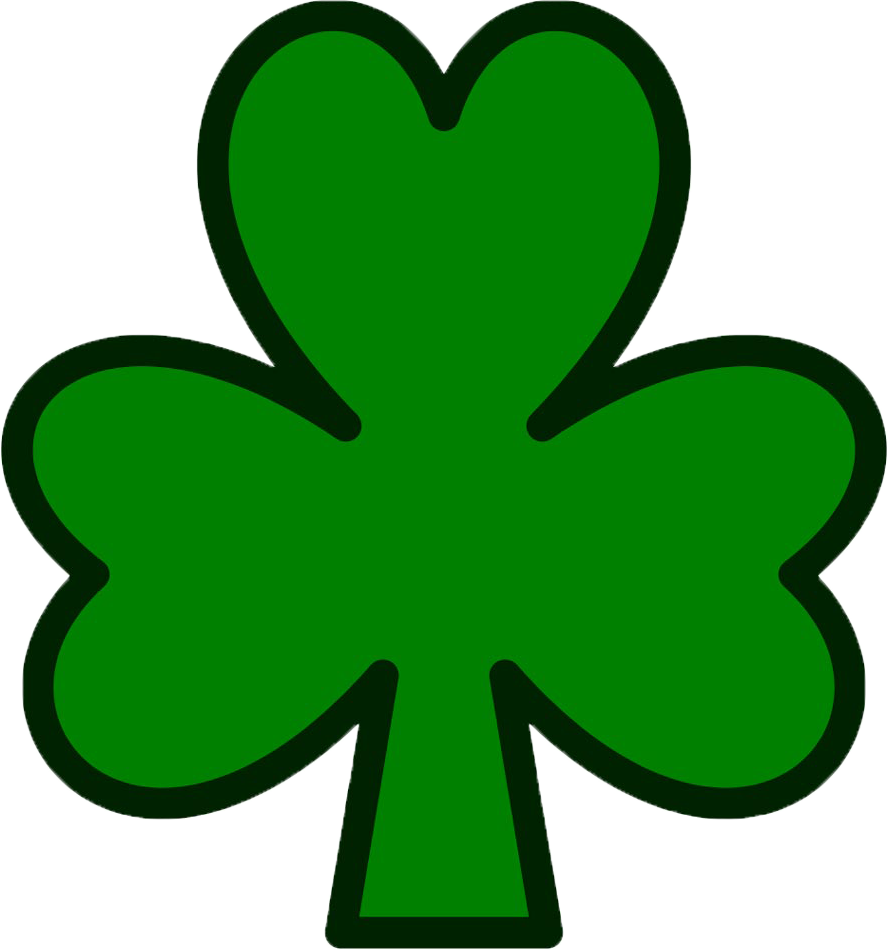 Анти-кодон
тРНК
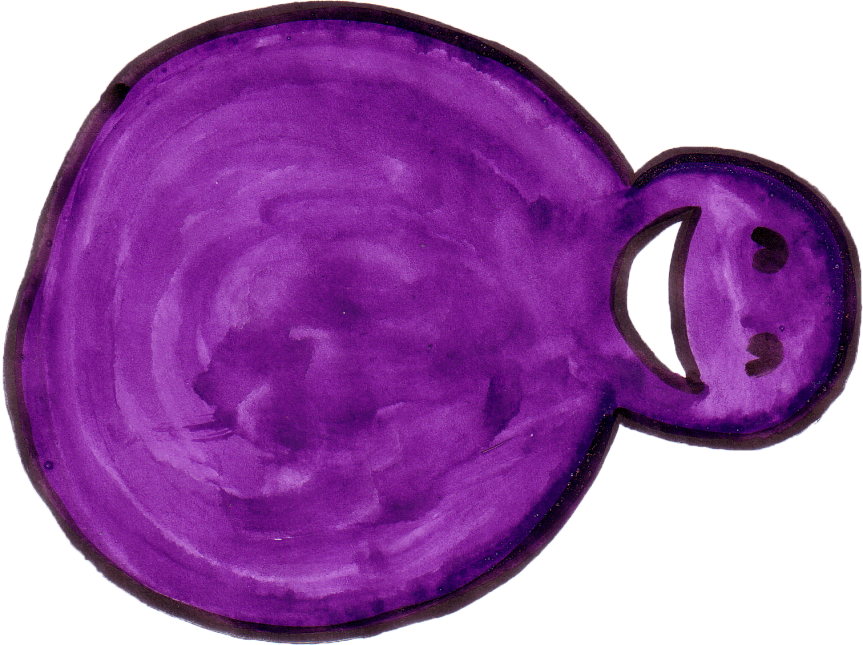 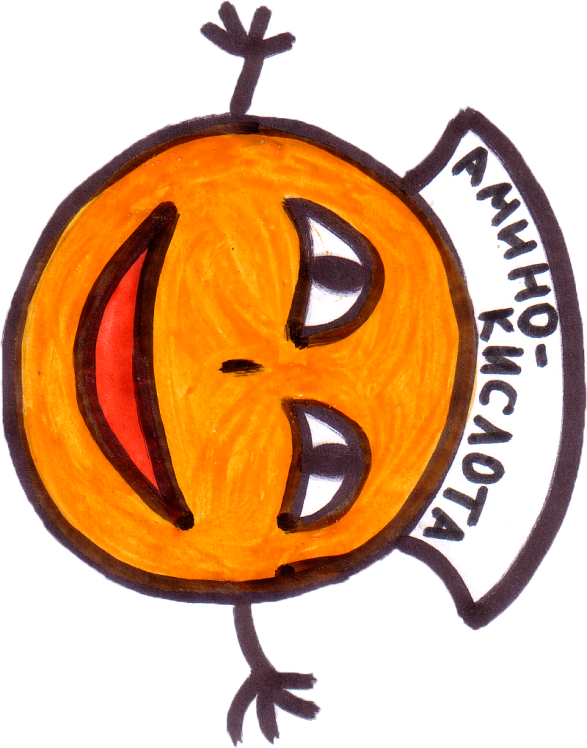 Рибосома
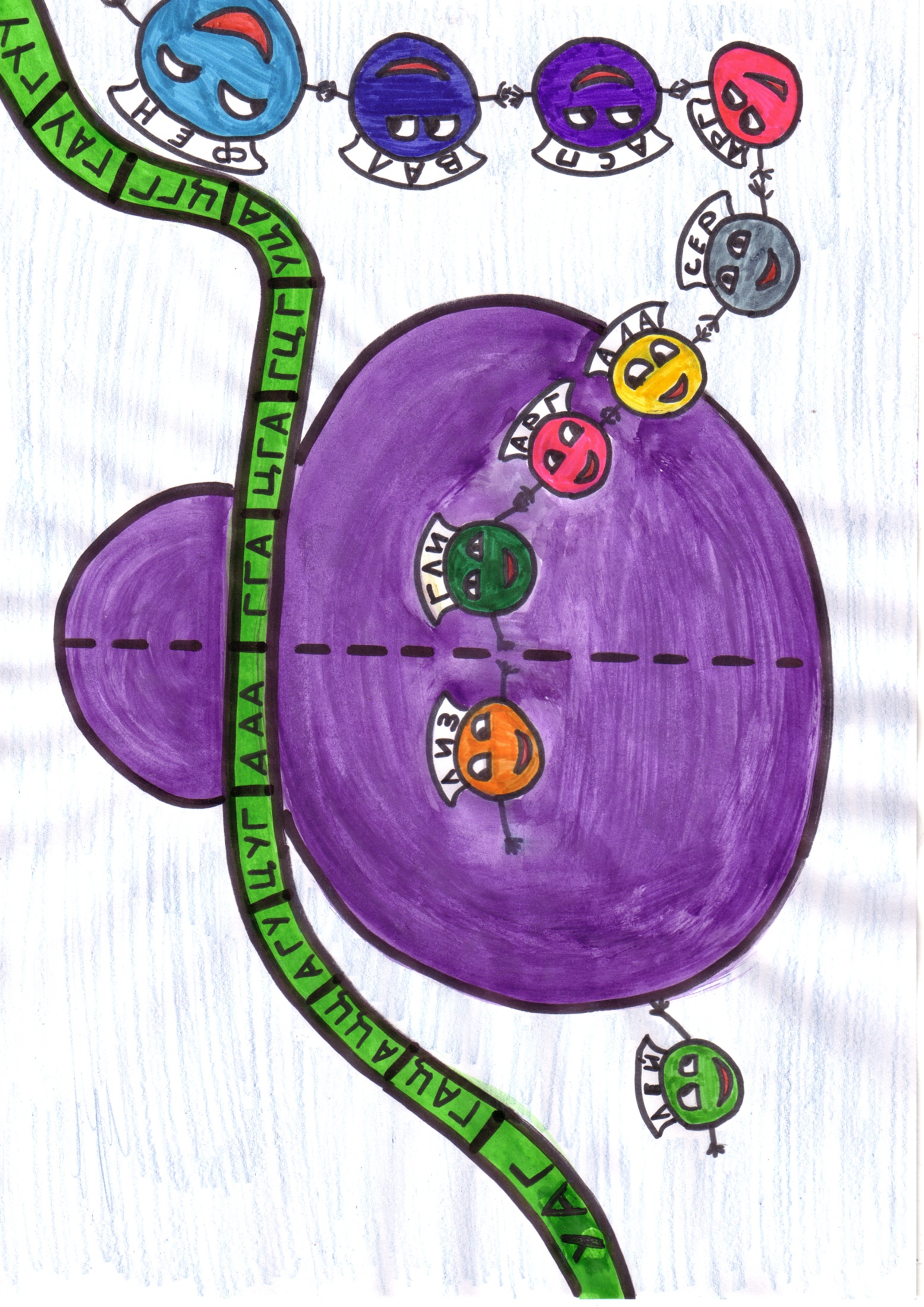 ТРАНСЛЯЦИЯ
Инициация (АУГ)
Элонгация
Терминация(УГА, УАГ, УАА)
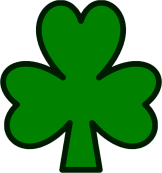 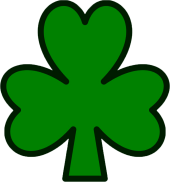 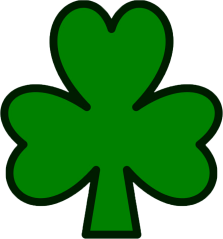 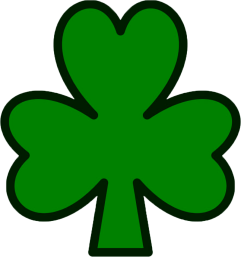 ЦЦУ
УУУ
СТОП-кодон
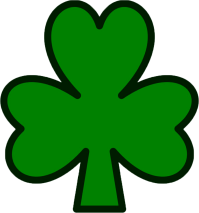 ГАЦ
Аминоацильный
Пептидильный
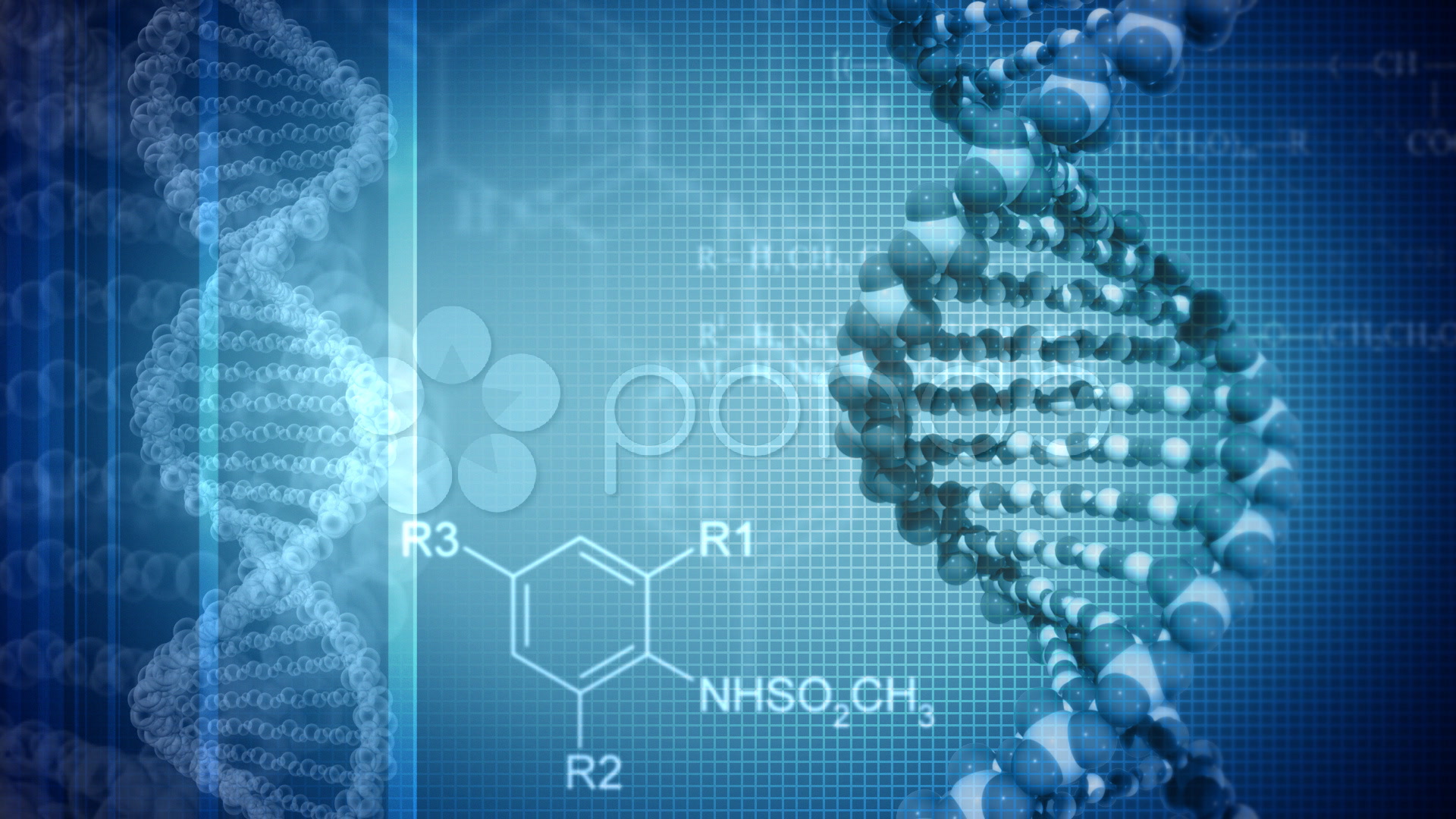 Благодарю за внимание!Теперь шифры ДНК для нас не тайные ;)